Student Perceptions of the Impact of QM-Certified Online Courses on Their Learning and Engagement
Ayesha Sadaf, Ph.D.Associate Professor, Learning, Design, & TechnologyDepartment of Educational Leadership
Sadaf, A., Martin, F., & Ahlgrim-Delzell, L. (2019). Student perceptions of the impact of quality matters-certified online courses on their learning and engagement. Online Learning, 23(4), 214-233.
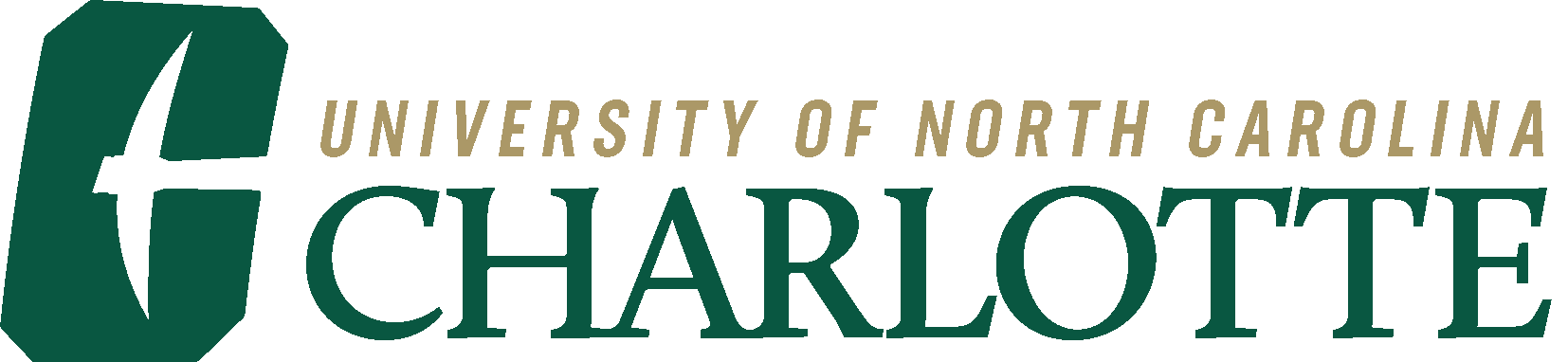 Background
Given the recent rapid growth of online education, ensuring the quality of online course design has gained considerable concern.
Many instructors lack pedagogical and instructional support to design and deliver online courses to facilitate student learning.
For this reason, Quality Matters (QM) standards have been widely used to assure the quality of online and blended courses.
One of the core principles of QM is consideration of learner perspectives and their voices.
[Speaker Notes: Given the recent rapid growth of online education, ensuring the quality of online course design has gained considerable concern. Recently many institutions are using the Quality Matters™ (QM) program to implement methods of quality control 

Collecting and analyzing learner perceptions is of key importance to the continuous improvement of QM standards and processes (Shattuck, 2015).]
Quality Matters (QM)
Quality Matters (QM) is recognized worldwide as a highly reliable method for quality assurance in online learning.
Scholarly evidence indicates that student learning is improved when instructors design or redesign their online courses using QM standards (Hollowell, Brooks, & Anderson, 2017; Swan, Day, Bogle, & Matthews, 2014; Young, 2014). 
The QM program uses a rigorous peer-review process and rubric based on standards of best practice, research, and instructional design principles.
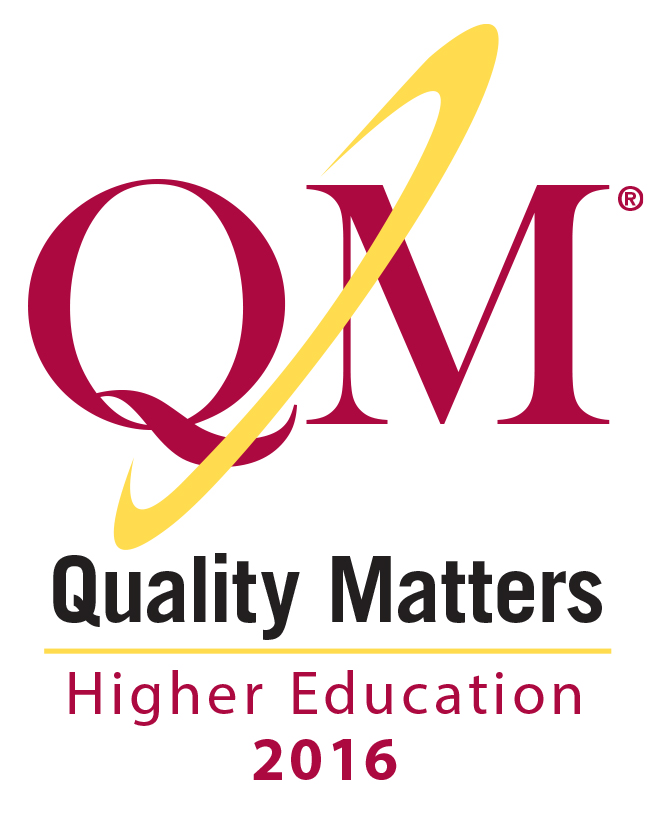 [Speaker Notes: Given the recent rapid growth of online education, ensuring the quality of online course design has gained considerable concern. Recently many institutions are using the Quality Matters™ (QM) program to implement methods of quality control.]
Quality Matters Rubric Standards
The QM Rubric includes eight general standards that consist of 43 specific sub-standards
Course overview & introduction 
Learning objectives
Assessment & measurement
Instructional materials
Course activities & learner interaction
Course technology
Learner support
Accessibility & usability
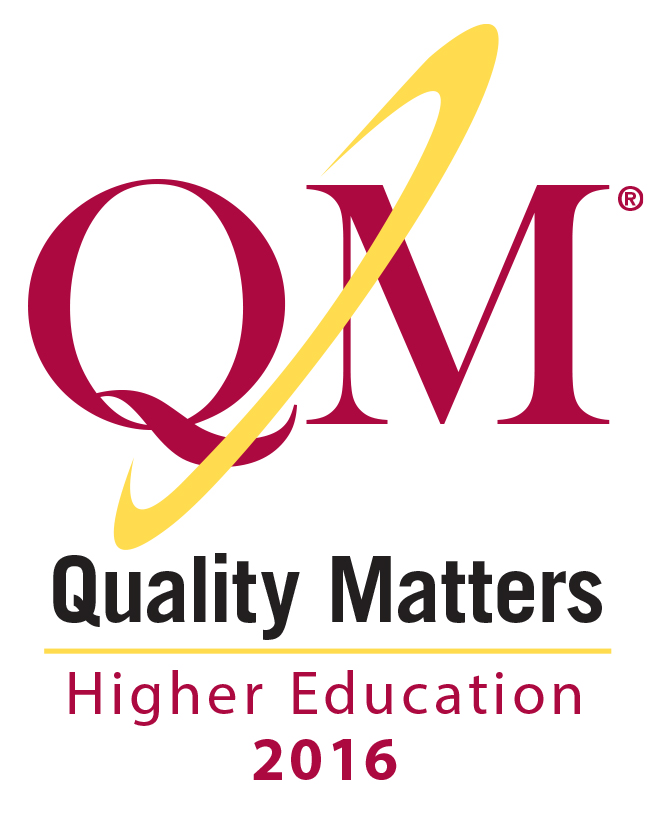 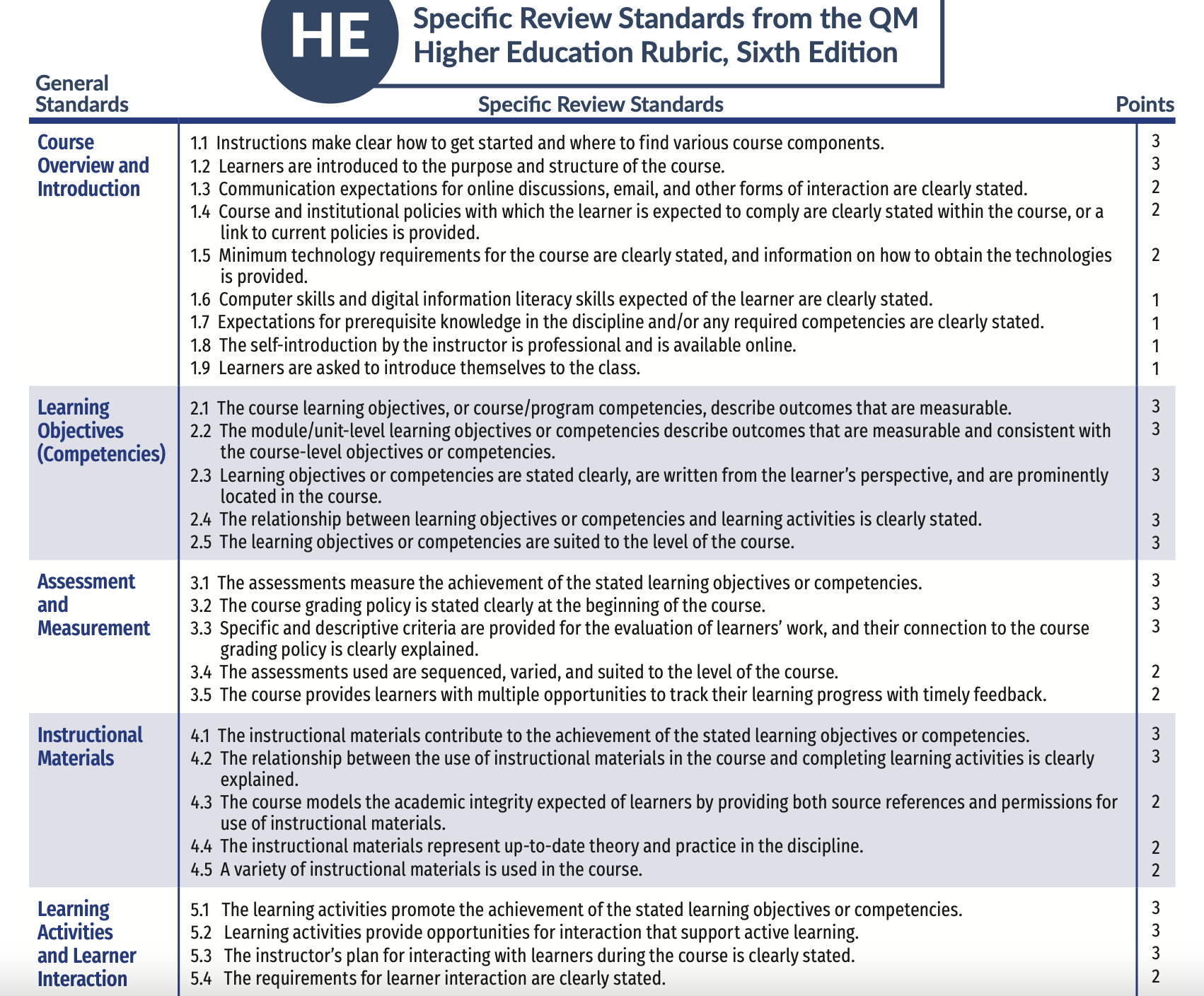 Quality Matters Rubric Standards
Engagement
Engagement is the ability to hold the attention of an individual or to induce the individual to participate in some sort of activity.
Student engagement refers to the “extent to which students actively engage by thinking, talking, and interacting with the content of a course, the other students in the course, and the instructor” (Dixson, 2015, p. 2). 

Students engage more with the course content  as a result of the more interactive activities designed based on the QM guidelines (Knapp & Paul, 2013; Runyon, 2006).
Learning
Learning is the acquisition of knowledge or skills through experience, study, or by being taught.
Ally (2004) defines online learning as “the use of the Internet to access learning materials; to interact with the content, instructor, and other learners; and to obtain support during the learning process, in order to acquire knowledge, to construct personal meaning, and to grow from the learning experience” (p. 7).

Legon and Runyon (2007) found student learning and satisfaction increased for courses redesigned using QM criteria.
Previous Findings
Legon, Runyon, & Aman (2007) 
found higher grades and greater student interaction with course materials after redesign of courses using QM standards.
Young (2014) 
found a positive relationship between learners’ perceptions of course quality with the courses designed to meet the QM Standards. 
Finley (2005) 
found that learners were more satisfied in terms of course navigation and requirements to succeed in the QM certified courses. 
Aman (2009) 
found a significant positive relationship between learner satisfaction and QM certified courses.
Although researchers have been studying outputs of QM standards, research on student perception of their learning and engagement in QM certified courses is limited.
[Speaker Notes: Student perceptions of the quality and satisfaction with their online courses is important since it has a direct impact on their learning and motivation (Davies, Howell, & Petrie, 2010).]
Research Questions
The purpose of this study was to examine student perceptions of QM standards on their engagement and learning in QM-certified online courses.

What are online student perceptions of the impact of QM standards in QM certified courses on their learning?
What are online student perceptions of the impact of QM standards in QM certified courses on their engagement?
Methods
Research Design – Survey-based study
Participants – Enrolled in an online Learning, Design, & Technology (LDT) program in the College of Education
n= 50 online graduate students 
28% males
72% females
23-53 years of age
66% Master’s Degree
28% Graduate certificate
6% post-doctorate
Spring, Summer, and Fall 2017
UNC Charlotte – LDT Program
All course are QM certified
Program level QM certification – Program design and Learner success
Instruments
The 43 QM standards within the eight categories were used to create the survey. 
Each QM standard was rated on a scale from 0 to 3 (no impact, a little impact, some impact, a lot of impact) on two the constructs of learning and engagement. 
Students were asked the question “Please think about each standard and rate how much impact this standard has on your online learning and engagement.” 
Cronbach's alpha as an estimate of internal consistency of student responses was high 
across all items of the survey (.98)
separately for each construct (.94 learning and .97 engagement)
There were also two open-ended questions 
Think about your most recent online course(s). 
Which strategy(ies) impacted you the most for your learning? 
Which strategy(ies) impacted you the most for course engagement?
Data Analysis
Descriptive statistics were used to report the participants’ perception of the impact of the QM survey on their engagement and learning.
A table with means and standard deviations was generated to describe the responses for impact on learning and engagement.
The open-ended survey question data were coded and categorized into the eight QM rubric categories using constant-comparison approach to further explain the survey results.
Results
RQ#1: What are online student perceptions of the impact of QM standards in QM certified courses on their learning?

Learning
Top two rated QM standards were Course Activities and Learner Interaction (M=2.72) and Learning Objectives (M=2.71). 
Course Activities and Learner Interaction - highest rated item was 5.1 (M=2.78) “Learning activities consistent with objectives.” 
Learning Objectives - highest rated item was 2.2 (M=2.78) “Learning objectives consistent with course-level objectives.”
Results
Open-ended question: The online learning strategies reported by students (n = 50) that impacted their learning the most
Results
RQ#2: What are online student perceptions of the impact of QM standards in QM certified courses on their engagement?

Engagement
The top two rated QM standards for impact on engagement were Course Activities and Learner Interaction (M=2.76) and Learning Objectives (M=2.60). 
Course Activities and Learner Interaction - highest rated item was 5.2 (M=2.81) “Opportunities for learner interaction.” 
Learning Objectives - highest rated item was 2.4 (M=2.65) “Clear relationship between learning objectives and course activities.”
Results
Open-ended question: The online learning strategies reported by students (n = 50) that impacted their engagement the most
Discussion
Course Activities and Learner Interaction
Activities that facilitate interaction are important in online learning
Courses designed with QM rubric result in improving student-content interaction (Legon & Runyon, 2007)
 Students are satisfied instructors provided opportunities to interact in many different ways (Fedynich, Bradley & Bradley, 2015) 
Intentionally designing courses for increasing students’ interaction can positively impacts students’ overall academic achievement (Knapp & Paul, 2013)
Discussion
Learning ObjectivesLearning Objectives was the second highest among the eight categories of QM standards on students’ learning and engagement.
Informing the learners of the objectives at the beginning of instruction, clarifies what is expected of them and assists them in guiding their learning (Reiser & Dick, 1996). 
Students performance in online graduate course improved because the QM revision focused the mapping of objectives to learning outcomes (Swan, et al., 2011).
Discussion
Instructional MaterialInstructional materials was rated as the second important theme in open-ended items for both learning and engagement
Graduate students benefited from having a variety of activities including chat rooms, discussion boards and few synchronous meetings online (Koh, 2004).
Reiser and Dick (1996) stated that a significant part of the instructional design process is presenting the instructional material.
Implications
Course activities and learner interaction
Incorporate collaborative learning activities such as problem-based learning or case-based learning that can create community of learners through peer-peer interactions.
Provide opportunities for students to interact with the course content as well as each other through discussion boards, group work, peer review, etc.
Learning objectives
Use syllabus or course introductions to specifically explain how course activities are aligned with the learning objectives.
Create e-lessons at the beginning of every module to introduce weekly activities and clearly explain the learning objectives.
Implications
Instructional Materials
Use a variety of learning tools and digital media (audio or video), such as YouTube, podcasts, TED Talks, screencasts, PowerPoints, Prezi etc., to enhance student learning and engagement. 
Use diagrams, tables, pictures, games, simulations, etc. to make content visually appealing to sustain motivation and deeper understanding. 
Alignment to QM standards
Narrowing the search for impact of a QM review to specific groups of standards such as course alignment standards or learner engagement standards can be productive.
Questions?

Contact
asadaf@uncc.edu
Sadaf, A., Martin, F., & Ahlgrim-Delzell, L. (2019). Student perceptions of the impact of quality matters-certified online courses on their learning and engagement. Online Learning, 23(4), 214-233.